2022년
열린어린이집 
선정 및 운영 계획
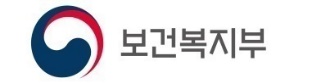 Ⅲ. 열린어린이집 선정 · 운영 세부사항
5. 지자체 자체 선정기준
2022열린어린이집 세부 선정기준